ORGANISATION I CORPORATE ENGAGEMENT
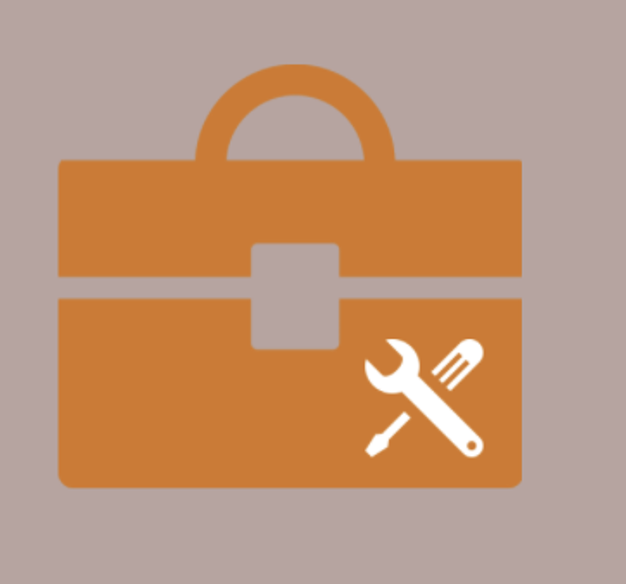 MODULE 2 
WORKBOOK
CLICK HERE FOR
EXAMPLES, TOOLS & TEMPLATES

Internal change drivers & barriers: 

www.sbcm-certificate.com/change-drivers-barriers
EXERCISE #1
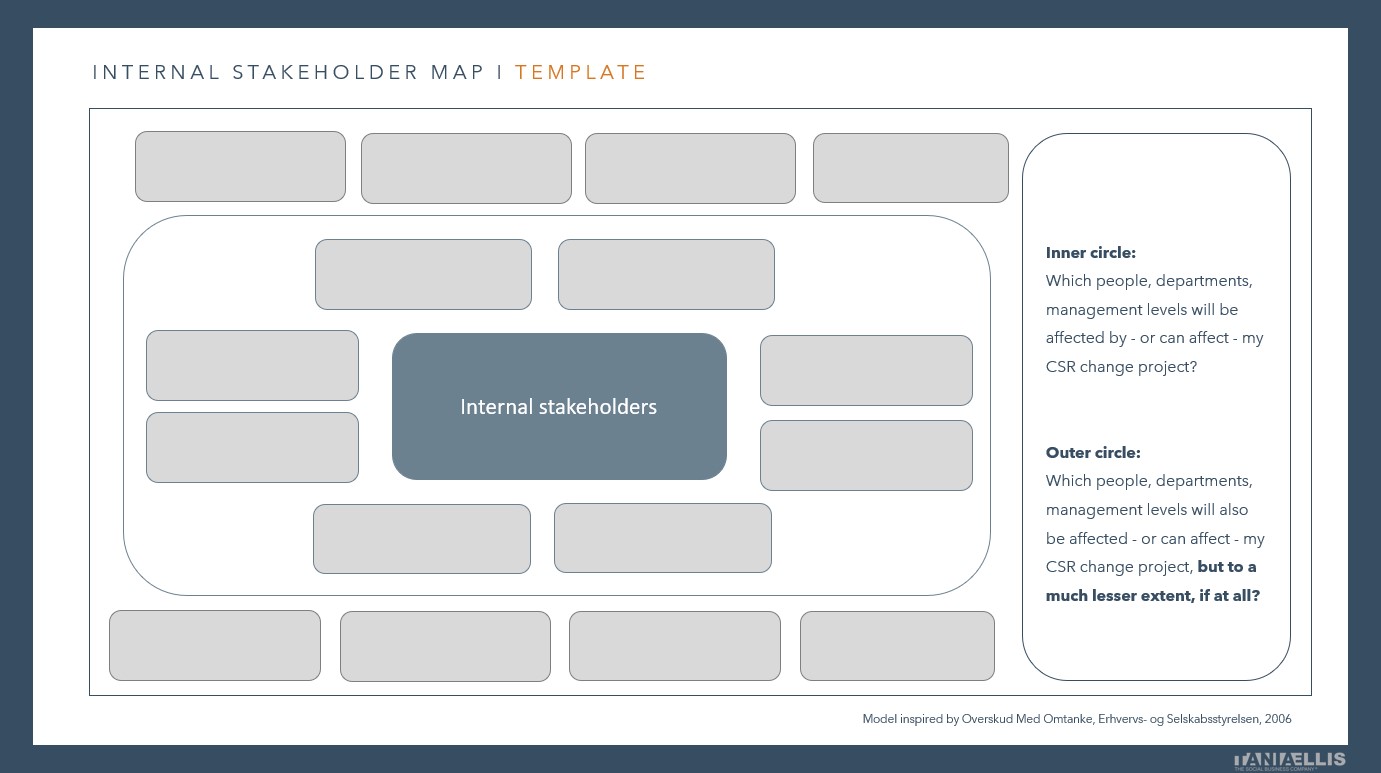 Who are the primary and secondary internal stakeholders to your sustainable business change plan?[Hvem er de primære og sekundære interne interessenter til CSR-forandringsprojektet?]
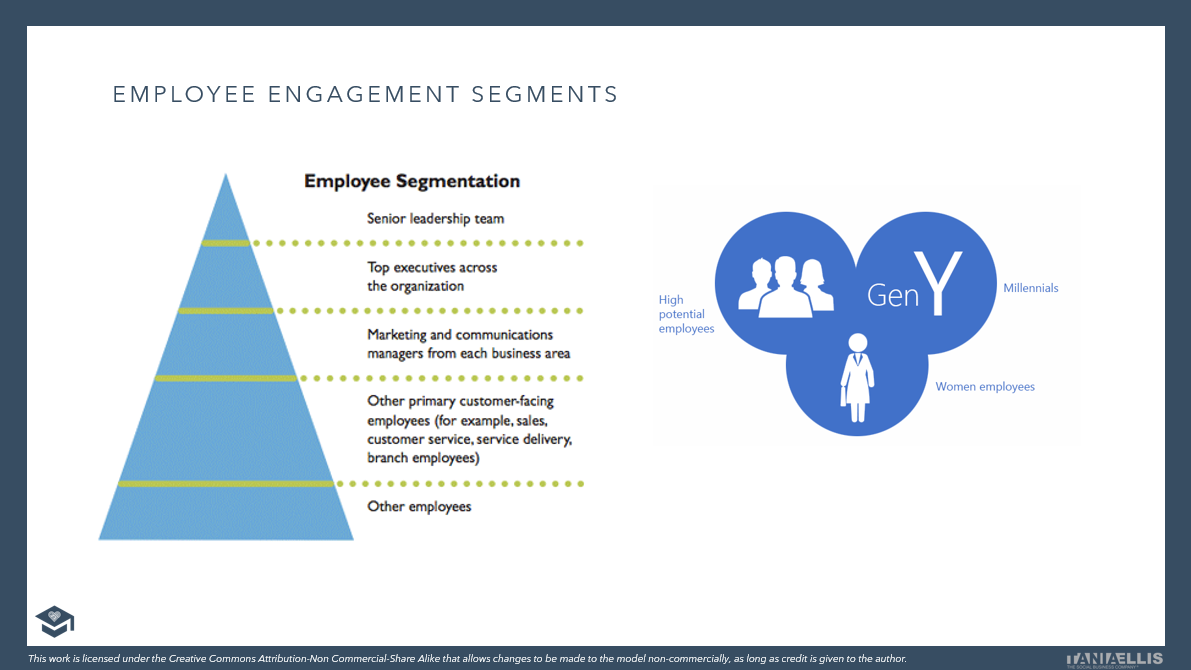 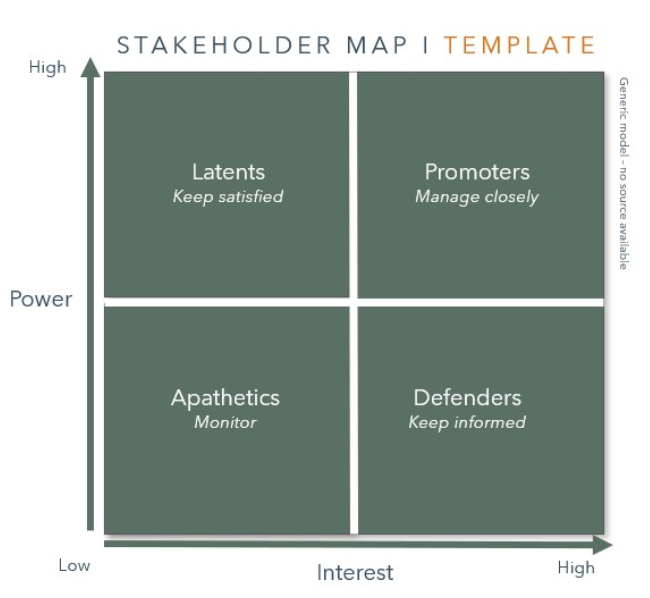 INPUT FOR EXAM PAPER / ACTION PLAN 4A
INTERNAL STAKEHOLDER MAP I TEMPLATE
Inner circle:
Which people, departments, management levels will be affected by - or can affect - my CSR change project?


Outer circle:
Which people, departments, management levels will also be affected - or can affect - my CSR change project, but to a much lesser extent, if at all?
Internal stakeholders
USE EITHER THIS OR FIND OTHER EXAMPLES:

www.sbcm-certificate.com/change-drivers-barriers
Model inspired by Overskud Med Omtanke, Erhvervs- og Selskabsstyrelsen, 2006
DK
INTERNE INTERESSENTER KORTLÆGNING I SKABELON
Indercirkel:
Hvilke personer, afdelinger/funktioner, ledelsesniveauer vil blive påvirket af - eller kan påvirke - mit CSR-forandringsprojekt? 

Ydercirkel:
Hvilke personer, afdelinger/funktioner ledelsesniveauer vil også blive påvirket – eller kan påvirke – mit CSR-forandringsprojekt, men i meget mindre grad, hvis overhovedet?
Interne interessenter
USE EITHER THIS OR FIND OTHER EXAMPLES:

www.sbcm-certificate.com/change-drivers-barriers
Model inspired by Overskud Med Omtanke, Erhvervs- og Selskabsstyrelsen, 2006
CLICK HERE FOR
EXAMPLES, TOOLS & TEMPLATES

Internal change drivers & barriers: 

www.sbcm-certificate.com/change-drivers-barriers
EXERCISE #2
Conduct an analysis of your company’s current or future internal CSR-related risks and opportunities:[Udarbejd en intern risiko- og mulighedsanalyse for jeres nuværende eller fremtidige CSR-engagement:]
Identify 3 internal risks [identificér 3 interne risici] 
Suggest how to address these risks + how they could possibly be turned into opportunities[Giv et bud på hvordan disse 3 risici kunne imødegås og evt. vendes til en mulighed/fordel (udfyld felter reaktiv, proaktiv handlinger]
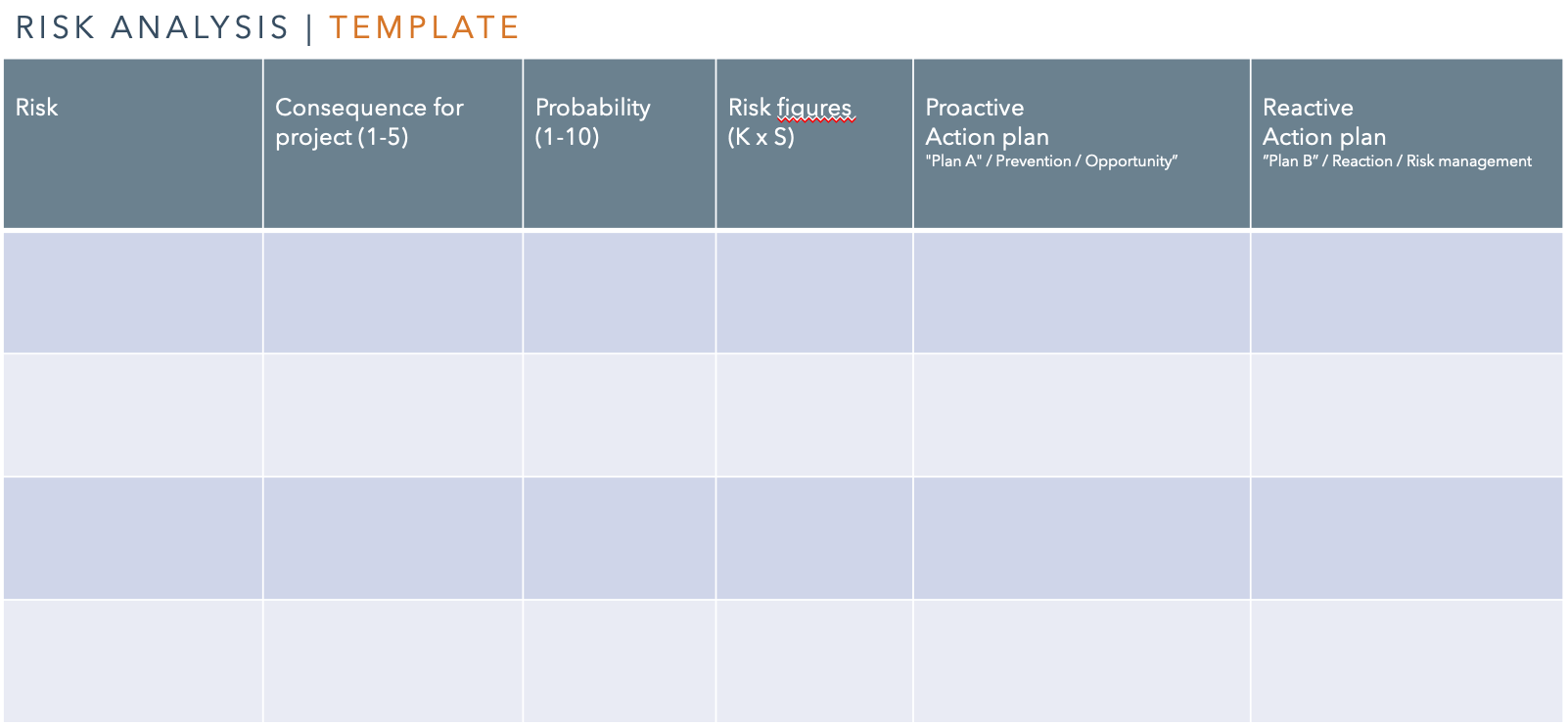 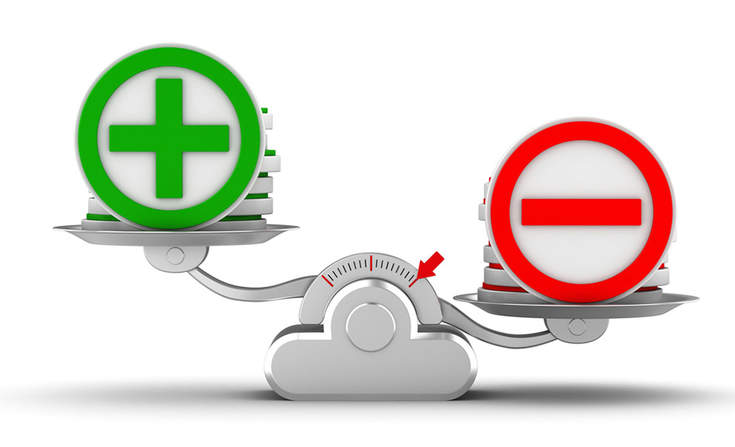 INPUT FOR EXAM PAPER / ACTION PLAN 5AB
RISIKOANALYSEN | SKABELON
DK
Inspiration:Thorborg, Steen, Forandringsledelse – en grundbog.
RISK ANALYSIS | TEMPLATE
Inspiration:Thorborg, Steen, Forandringsledelse – en grundbog.
CLICK HERE FOR
EXAMPLES, TOOLS & TEMPLATES

Change strategies:

www.sbcm-certificate.com/change-strategies
EXERCISE #3
1.   What kind of resistance to change can you expect       from the organisation (and from whom)?
	[Hvilken modstand mod forandring kan du forvente fra organisationen          i forhold til at sælge CSR ind (og fra hvem)?

2.   Which ”push” arguments could you apply      for creating a sense of urgency?	         [Hvilke ”push” argumenter kunne du tage afsæt i for at skabe et "sense of           urgency”?]

Which”pull” arguments could you apply for creating a positive vision for your sustainable business efforts?    	[Hvilke ”pull” argumenter kunne du tage afsæt i for at skabe en positiv vision 
         for CSR-arbejdet?]
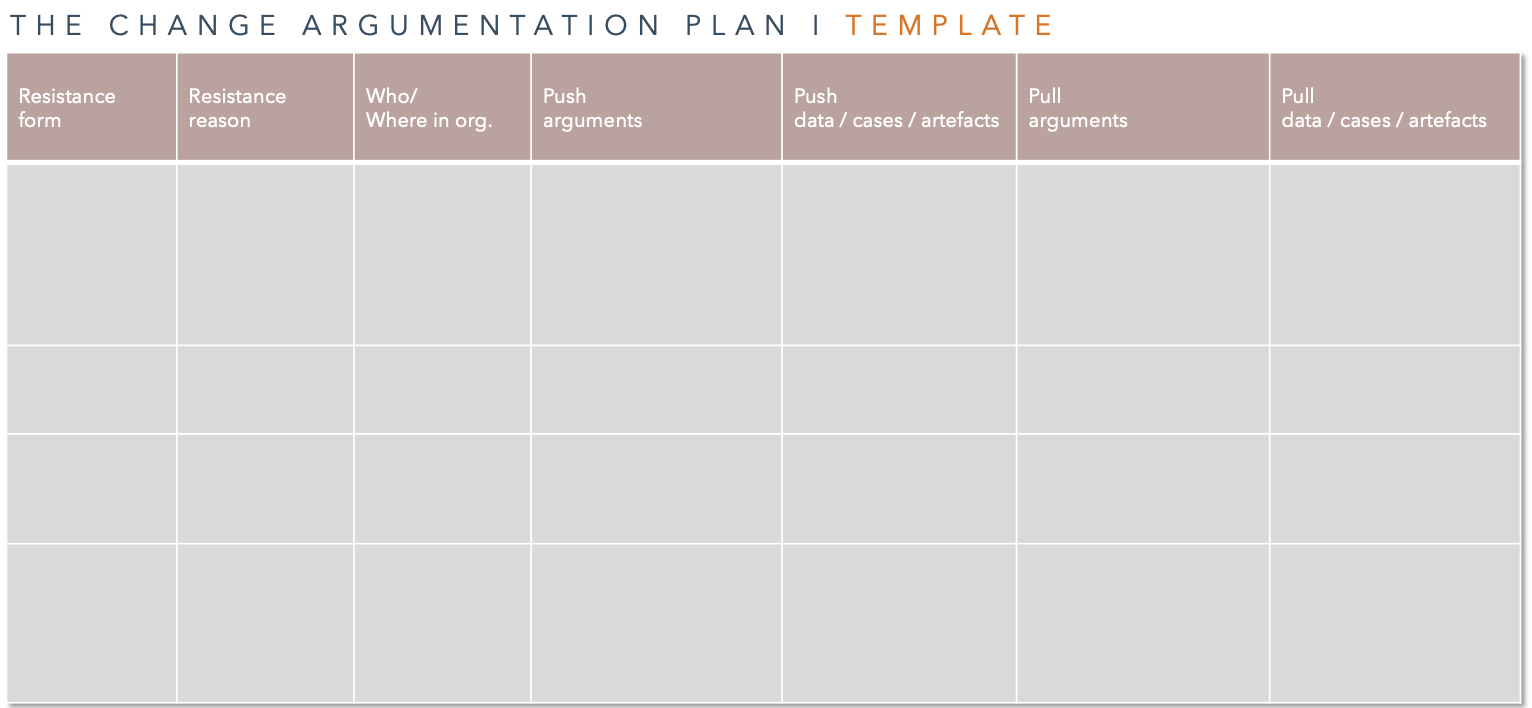 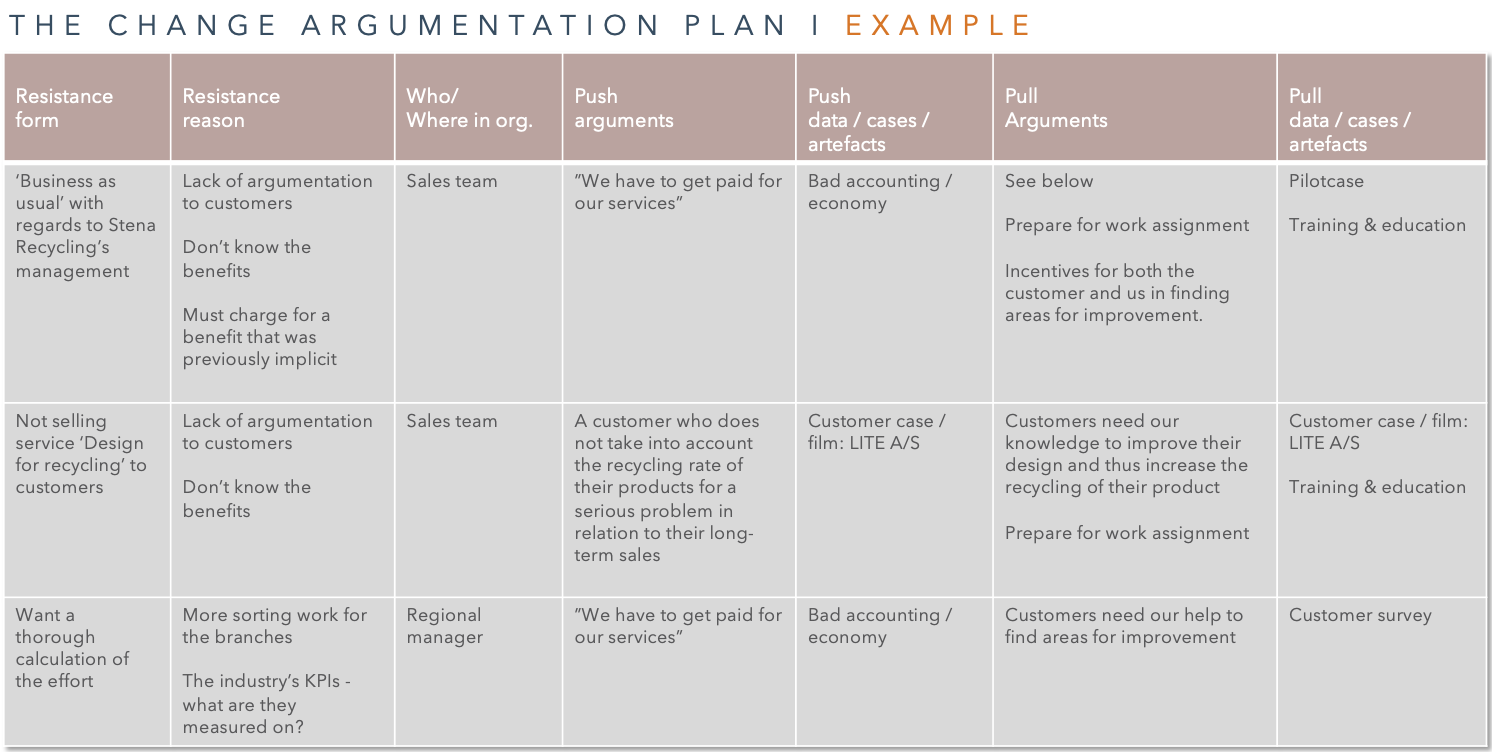 INPUT FOR EXAM PAPER / ACTION PLAN 5AB
THE CHANGE ARGUMENTATION PLAN I TEMPLATE
The Change Argumentation Plan. TANIA ELLIS – The Social Business Company®.
DK
THE CHANGE ARGUMENTATION PLAN I SKABELON
The Change Argumentation Plan. TANIA ELLIS – The Social Business Company®.
EXAMPLES, & TEMPLATES

Hardwiring:
www.sbcm-certificate.com/hardwiring

Softwiring:
www.sbcm-certificate.com/softwiring

Corporate engagement planning:
www.sbcm-certificate.com/change-strategies
EXERCISE #4
Which ”hardwiring” and ”softwiring” approaches would you apply to: 

initiate and
integrate 

change within your organisation?


Hvilke ”hardwiring” og ”softwiring” tiltag vil du bruge til at 
a) igangsætte / gennemføre 
b) forankre / integrere forandringen i din virksomhed?
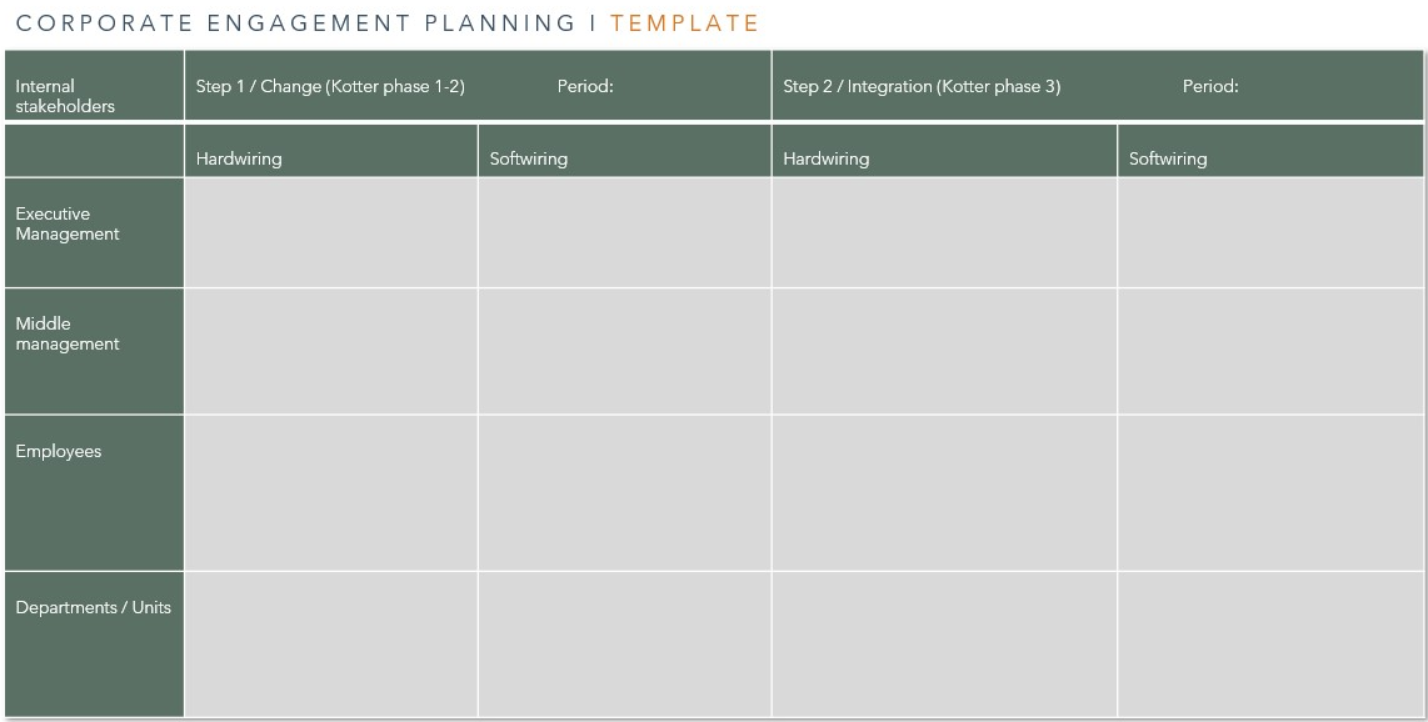 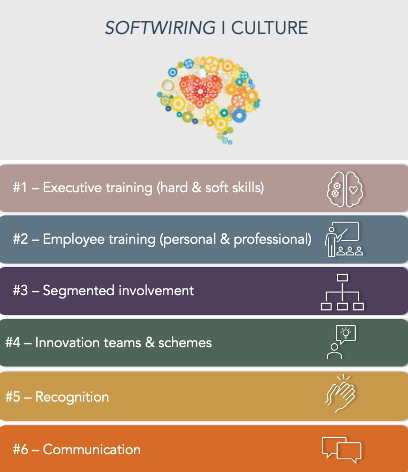 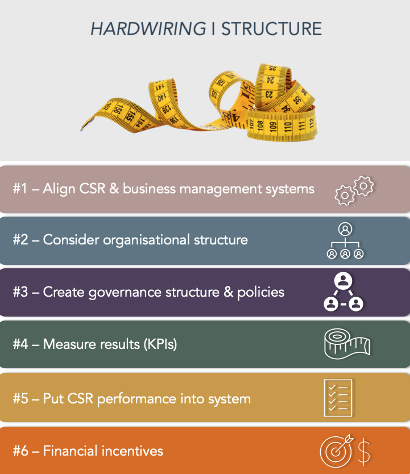 INPUT FOR EXAM PAPER / ACTION PLAN 7AB
CORPORATE ENGAGEMENT PLANNING I TEMPLATE
Corporate Engagement Planning Template. TANIA ELLIS – The Social Business Company®
DK
CORPORATE ENGAGEMENT PLANNING I SKABELON
Corporate Engagement Planning Template. TANIA ELLIS – The Social Business Company®
CLICK HERE FOR
EXAMPLES,  TOOLS & TEMPLATES

Corporate engagement planning:

www.sbcm-certificate.com/change-strategies
EXERCISE #4 – TOOLS & TEMPLATES
FIND MORE BONUS INSPIRATION FROM THESE TEMPLATE EXAMPLES:
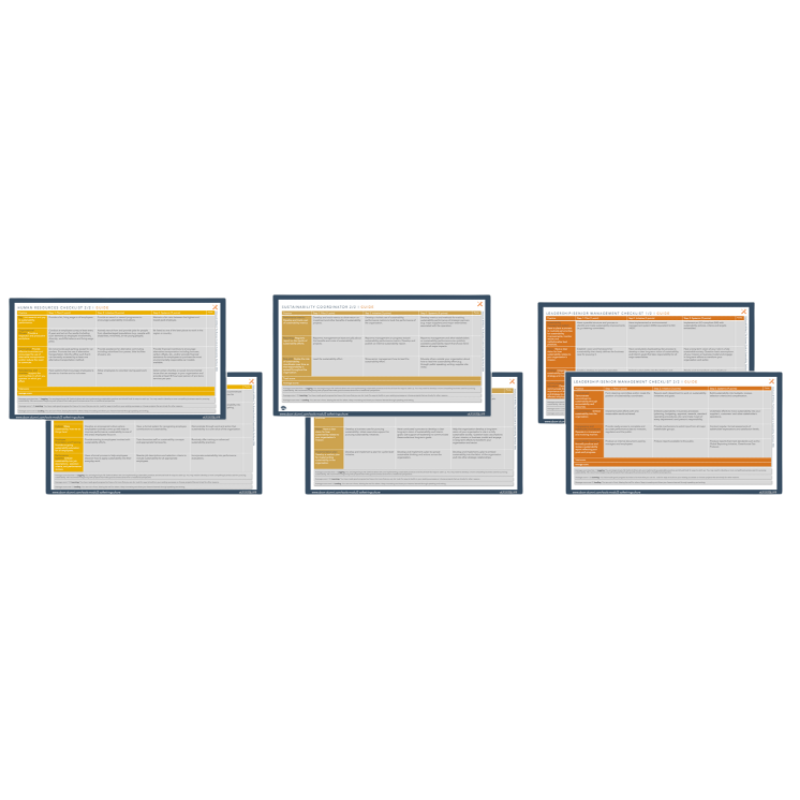 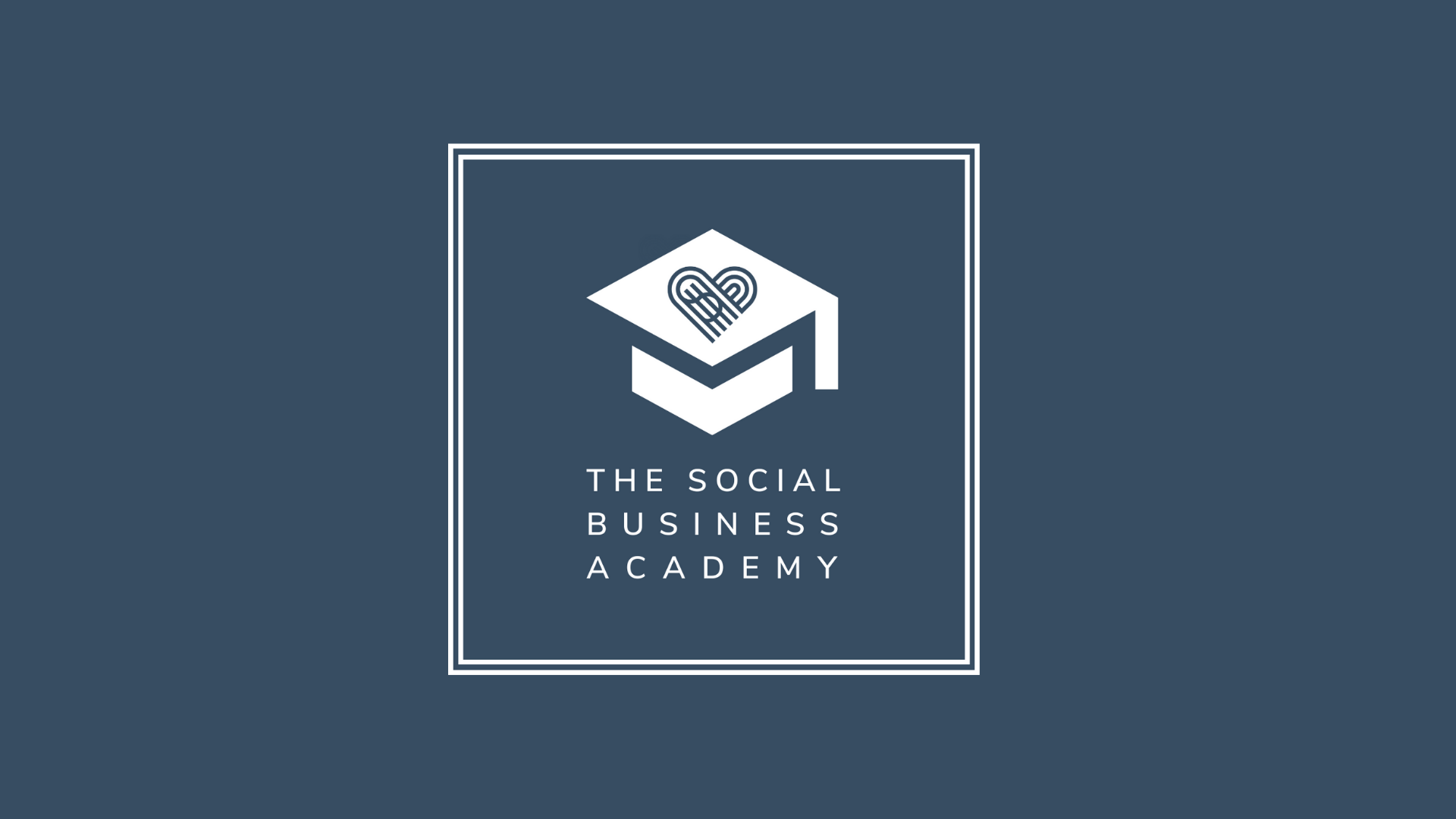 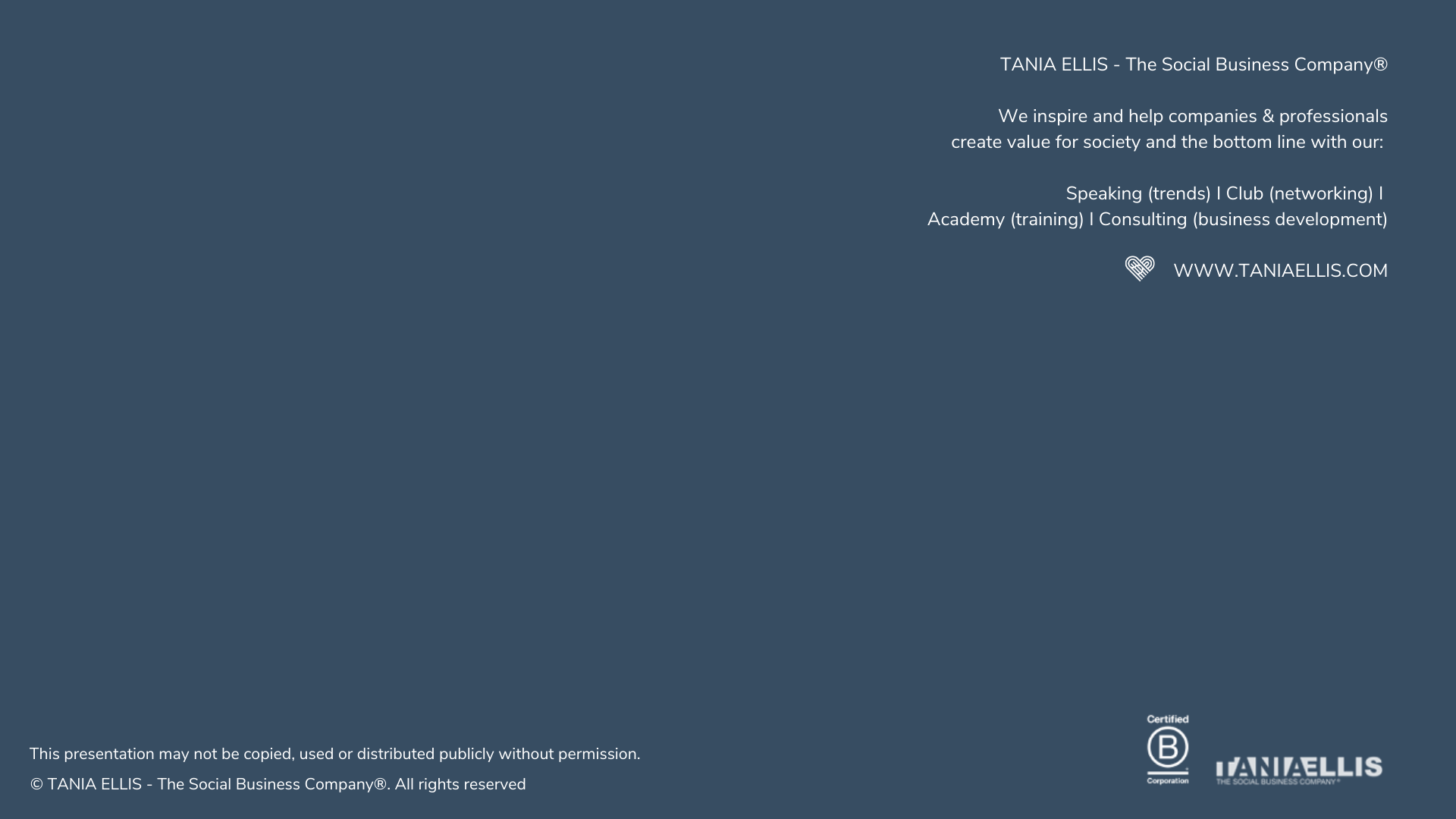 TANIA ELLIS - The Social Business Company®

We inspire and help companies & professionals
create value for society and the bottom line with our: 

Speaking (trends) I Club (networking) I 
Academy (training) I Consulting (business development)

WWW.TANIAELLIS.COM
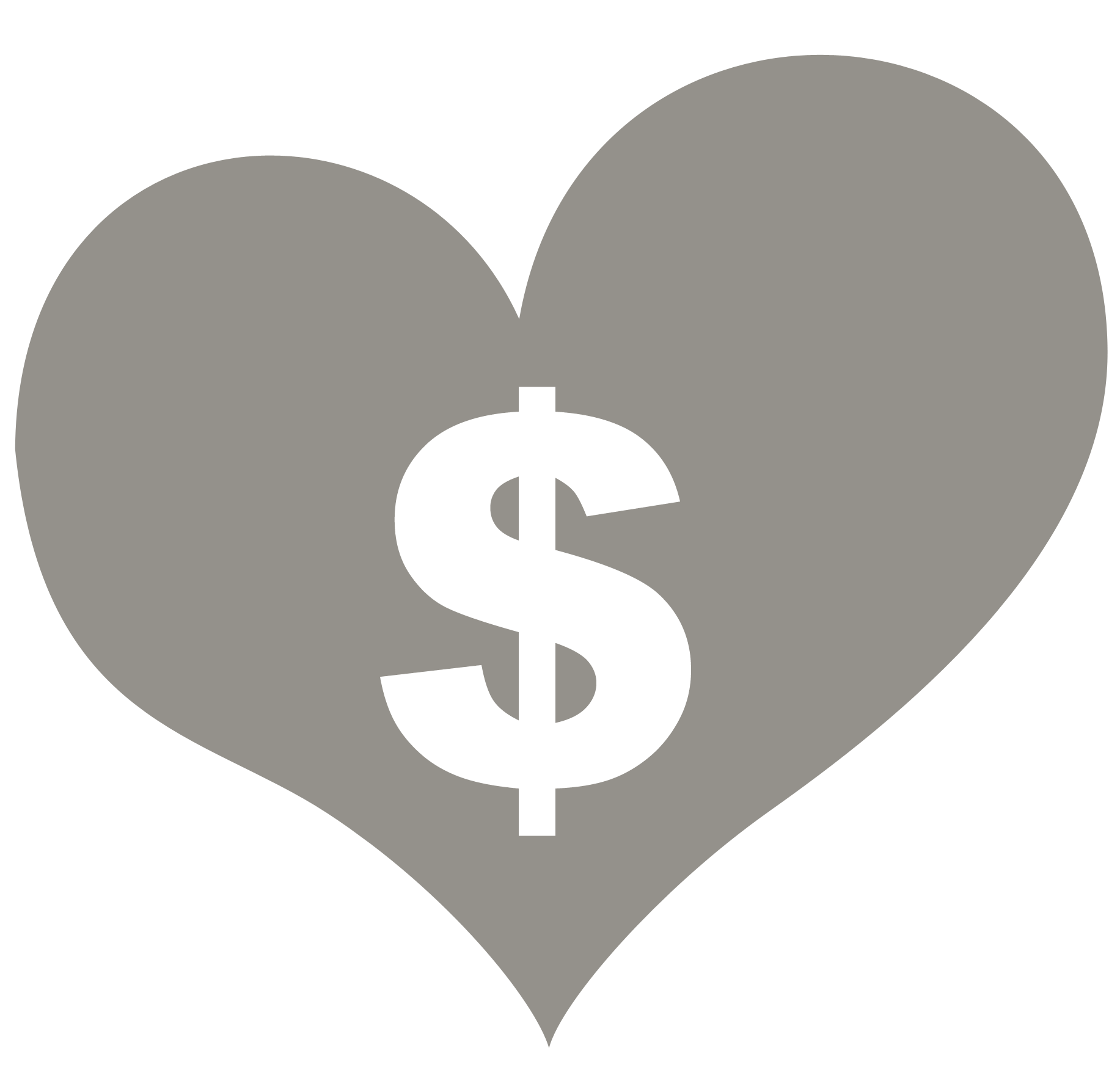 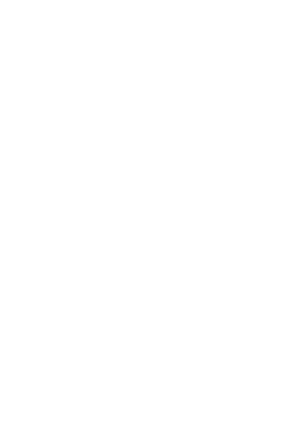 This presentation may not be copied, used or distributed publicly without permission.
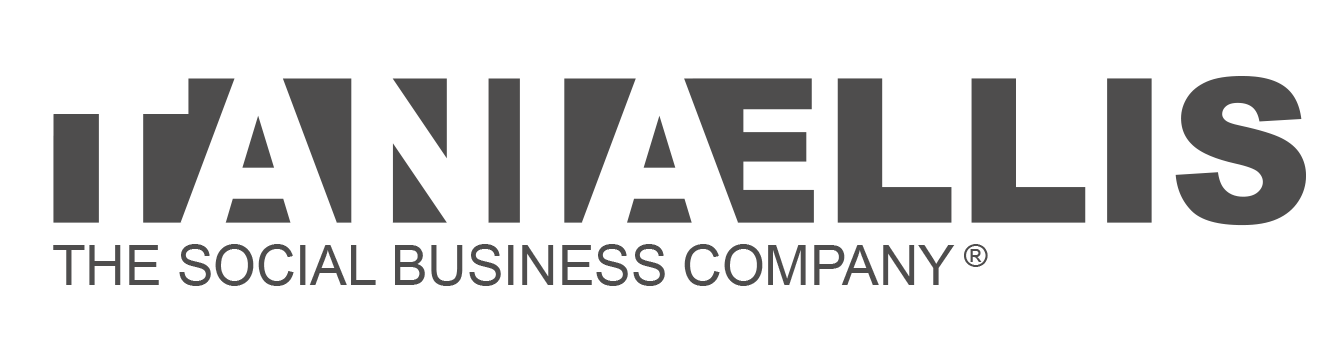 © TANIA ELLIS – The Social Business Company®. All rights reserved.